Evropské a národní dotační programy
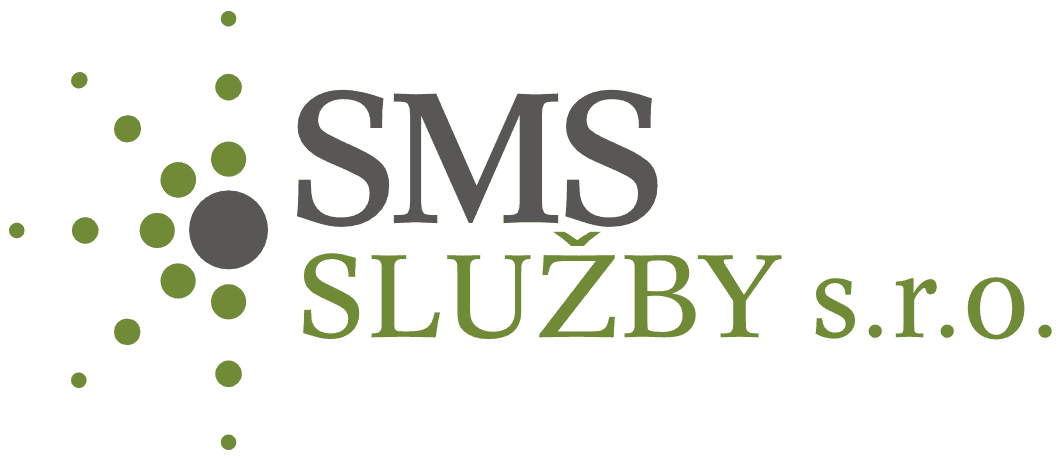 Představení služby
Dotační poradna 
konzultace Vašich projektových záměrů 
zdarma pro členské obce 

Dotační servis 
zpracování a podání žádosti o dotaci 
zpracování a dohlédnutí na správnost dokumentů 
realizace výběrového/zadávacího řízení 
dohled nad projektem po celou dobu realizace i po dobu udržitelnosti 
komunikace s poskytovatelem dotace 
ukončení projektu po faktické i administrativní stránce
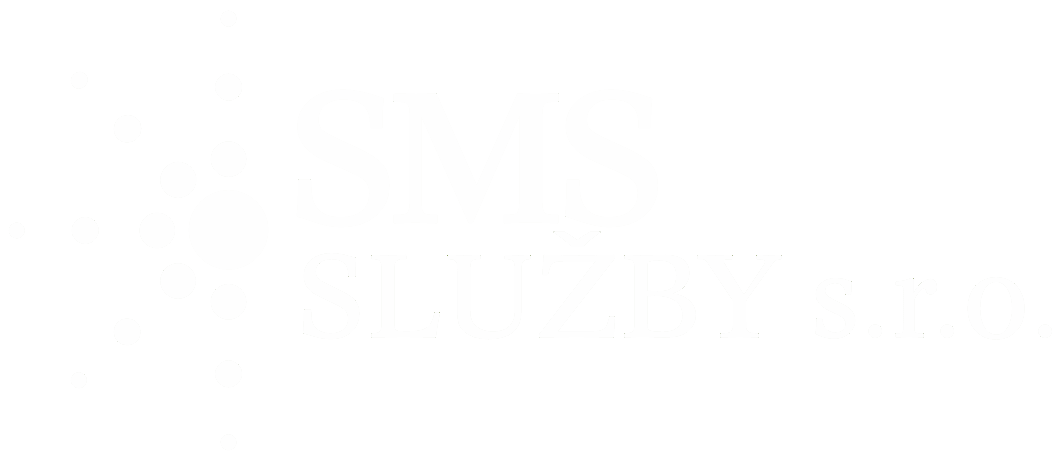 Obsah prezentace
Integrovaný regionální operační program (IROP)
Aktuální výzvy: sociální bydlení a sociální služby, cyklostezky, chodníky, základní školy 
Plánované výzvy: veřejná prostranství, kulturní památky, cestovní ruch 
 
Operační program Životní prostředí (OPŽP)
Aktuální výzvy: gastro provozy, obnovitelné zdroje, propustné povrchy, kanalizace, ČOV,  odpady
Plánované výzvy: rybníky a tůně, sídelní zeleň, komplexní energetické úspory veřejných budov

Národní výzvy 
Státní fond Životního prostředí (SFŽP) 
Státní fond dopravní infrastruktury (SFDI)
Ministerstvo pro místní rozvoj (MMR)
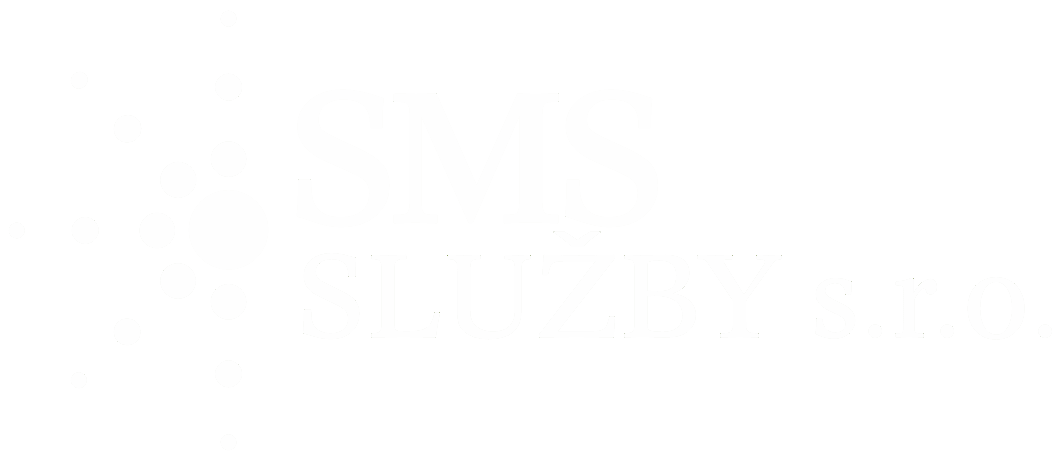 IROP – Sociální bydlení
Identifikace výzvy: 	výzva č. 26 s příjmem do 29.8.2023 - k 7.11. naplněno 15,4 % alokace
Výše dotace: 			85 % ze způsobilých výdajů 
Způsobilé výdaje: 
výstavba nových sociálních bytů a společných prostor
rekonstrukce stávajících prostor a úprava na sociální byty vč. společných prostor
pořízení základního vybavení bytu (nábytek, kuchyňská linka, …)

Základní podmínky: 
zajištění bezbariérovosti budovy
ubytování min. jedné z cílových skupin (senioři, osoby s nedostatečným příjmem)
zajištění sociální práce nájemníkům bytů
umístění bytu v lokalitě s dostupným občanským vybavením
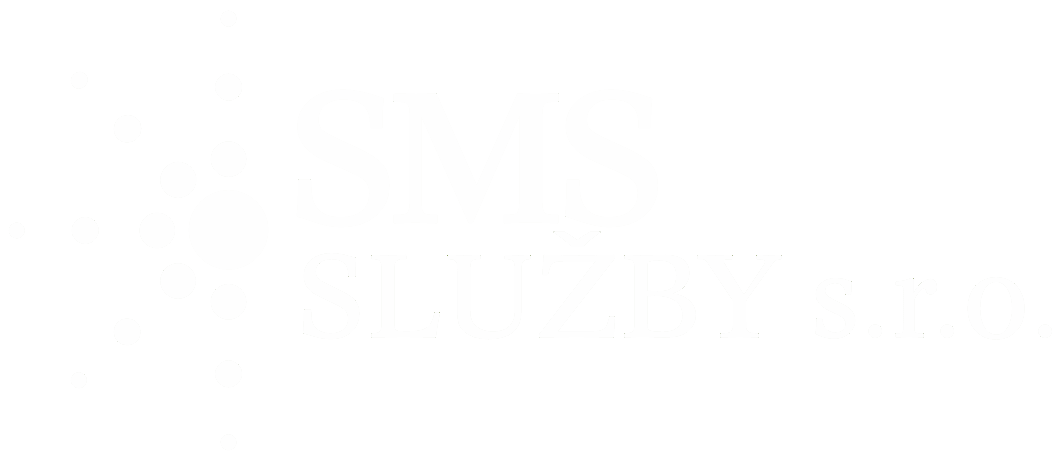 IROP – Sociální služby (ITI)
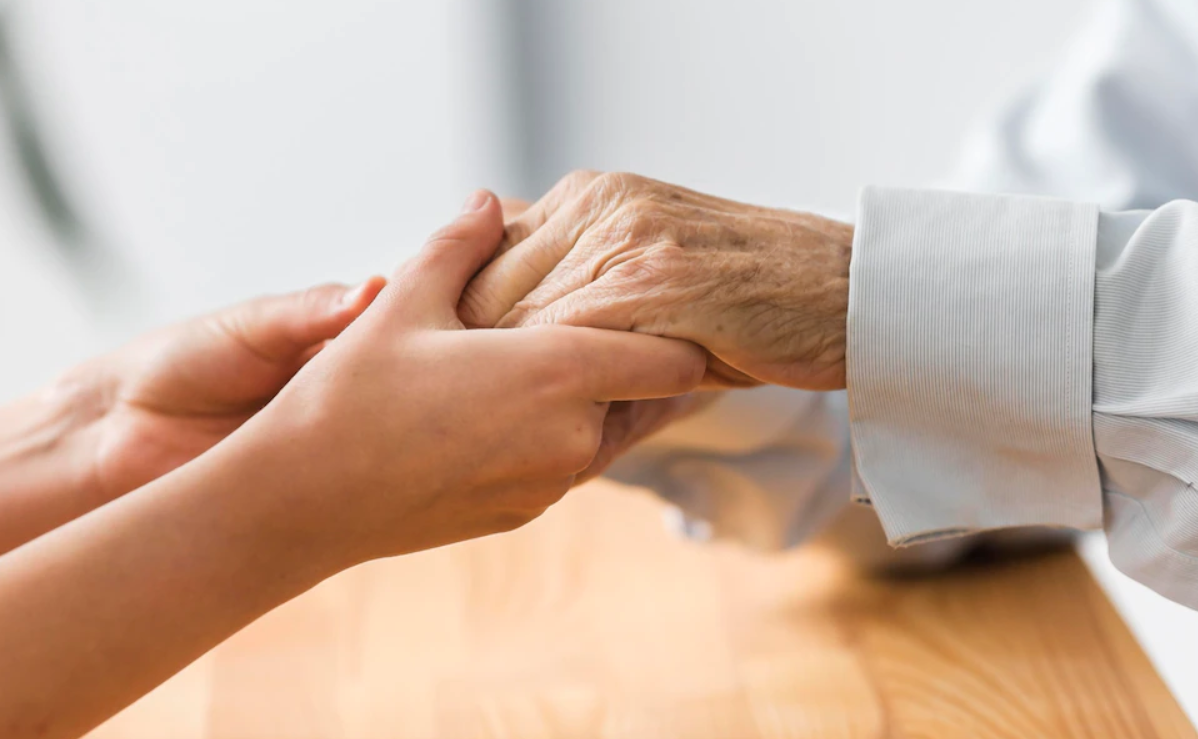 Identifikace výzvy: 	výzva č. 30 s příjmem do 31.12.2027
Výše dotace: 			85 % ze způsobilých výdajů 
Způsobilé výdaje: 
vybudování/pořízení nových kapacit pro poskytování sociálních služeb
zkvalitnění materiálně technické základny stávajících služeb 
nákup vozidla pro sociální služby (na alternativní paliva) 

Základní podmínky: 
soulad se zákonem č. 108/2006 Sb., o sociálních službách, ve znění pozdějších předpisů
souhlasné stanovisko Jihlavské aglomerace (ITI JA – výzva č. 3) 
vydaný a platný pověřovací akt (poskytovatel SOHZ)
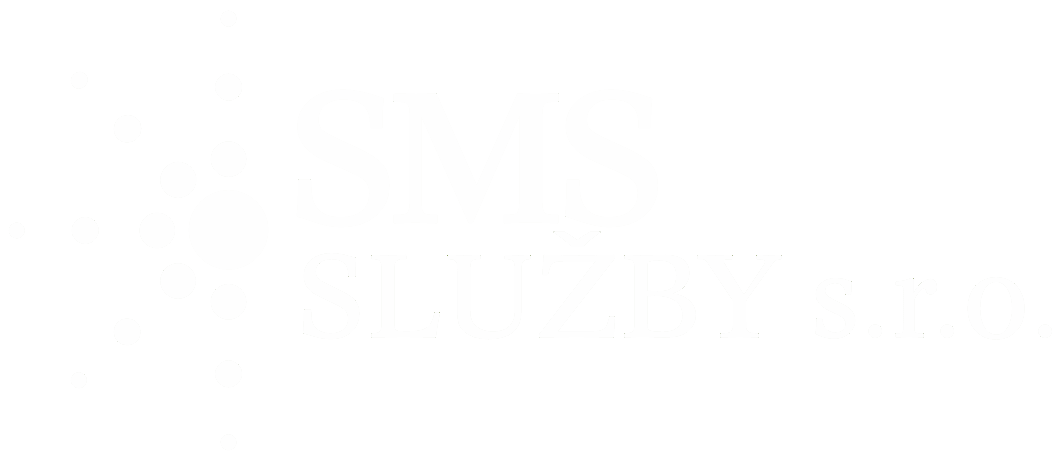 IROP – Cyklistická doprava
Identifikace výzvy: 	výzva č. 36 s příjmem do 27.9.2023 - k 7.11. naplněno 10,4 % alokace
Výše dotace: 			85 % ze způsobilých výdajů 
Typy projektů: 
A: cyklostezky k dopravě do zaměstnání, školy a za službami, vč. doprovodné infrastruktury
B: cyklostezky na hlavních trasách cyklistické dopravy v ČR, vč. doprovodné infrastruktury
C: doprovodná infrastruktura na cyklostezkách s intenzitou dopravy více než 440 cyklistů/den

Způsobilé výdaje: 
rekonstrukce/výstavba cyklostezek se společným/odděleným provozem, jízdní pruhy 
podchody, lávky, propustky, mosty, zdi, přejezdy a přechody, zábradlí 
doprovodná infrastruktura (stojany a boxy na kola, přístřešky, lavičky, ...) 
zajištění bezbariérovosti
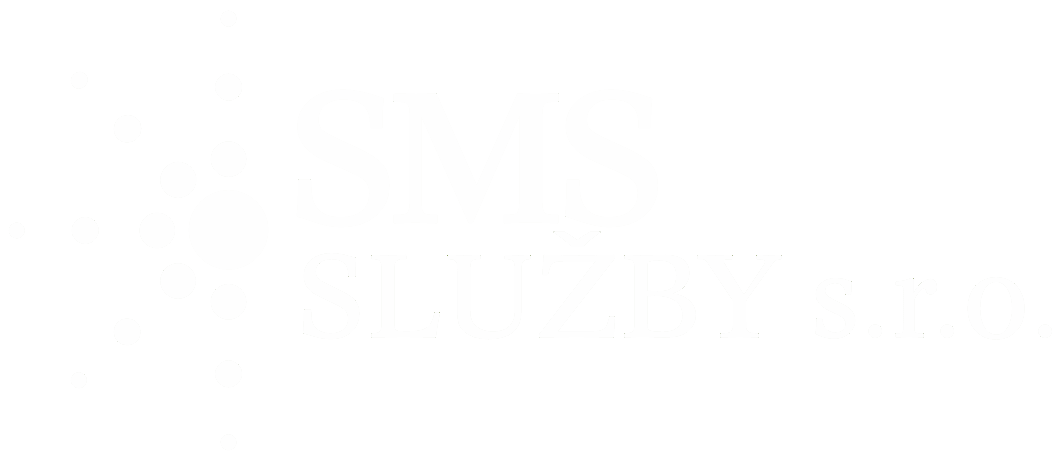 IROP – Cyklistická doprava
Základní podmínky: 
soulad s dopravně-strategickým dokumentem obce a Dopravní politikou ČR
realizace probíhá v městské oblasti nebo zajišťuje přestup na veřejnou dopravu 

Projekt typu A je zaměřen na cyklostezku, která: 
svádí cyklistický provoz z komunikace s intenzitou vyšší než 3000 vozidel/den 
je navržena k zajištění obsluhy území obcí s celkem více než 500 pracovními místy nebo 4000 obyvateli  
je navržena s přímým napojením na stávající cyklostezku, se kterou dohromady zajišťuje obsluhu území obcí s celkem více než 750 pracovními místy nebo 6000 obyvateli.
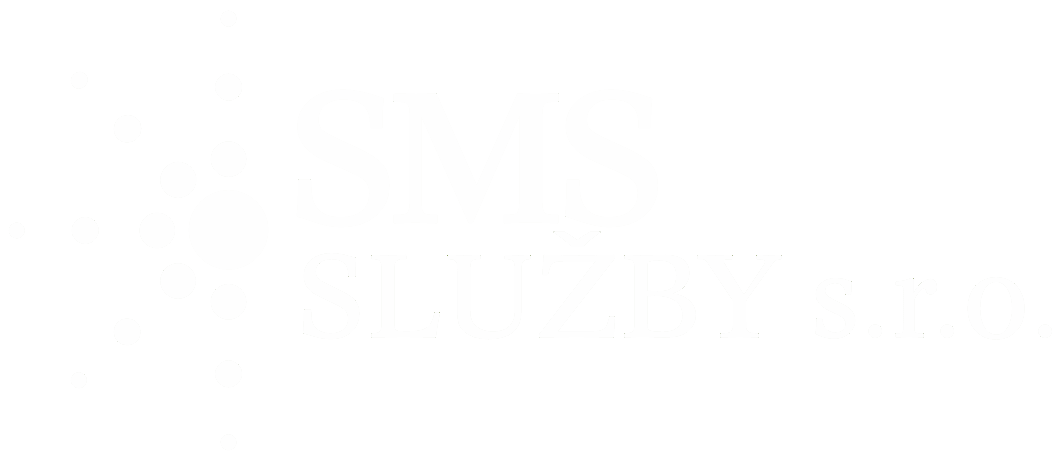 IROP – Chodníky
Identifikace výzvy: 	výzva č. 41 s příjmem do 6.10.2023 - k 7.11. naplněno 7,4 % alokace
Výše dotace: 			85 % ze způsobilých výdajů 
Typy projektů: 
A: chodníky v trase nebo v křížení komunikace s intenzitou dopravy více než 1000 vozidel/den
B: zvyšování bezpečnosti dopravy vč. instalace bezpečnostních prvků v nehodových lokalitách 

Způsobilé výdaje: 
rekonstrukce/výstavba chodníků se společným/odděleným provozem
podchody, lávky, propustky, mosty, zdi, přechody, zábradlí, osvětlení
nástupiště zastávek veřejné dopravy včetně bezbariérového propojení nástupišť
zajištění bezbariérovosti
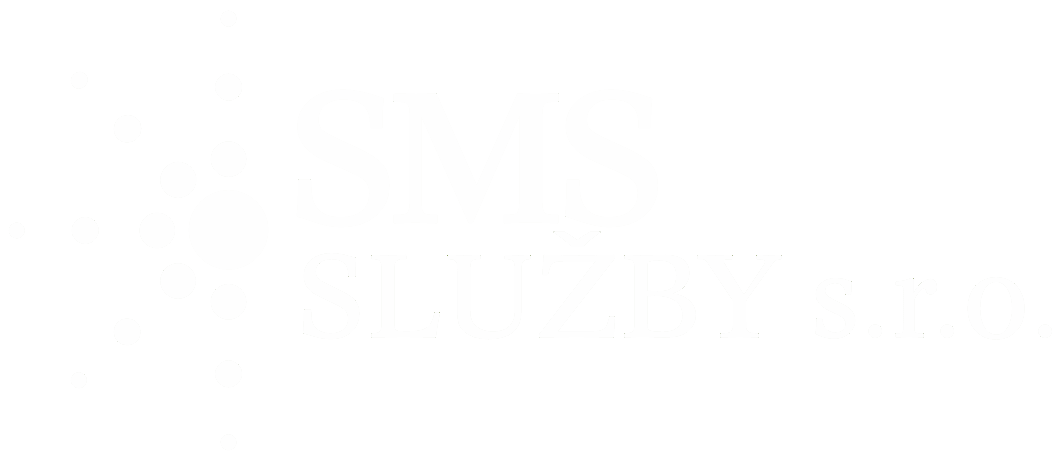 IROP – Chodníky
Základní podmínky: 
soulad s dopravně-strategickým dokumentem obce a Dopravní politikou ČR
zpracování auditu bezpečnosti a bezpečnostní inspekce pozemní komunikace
realizace probíhá v městské oblasti nebo zajišťuje přestup na veřejnou dopravu
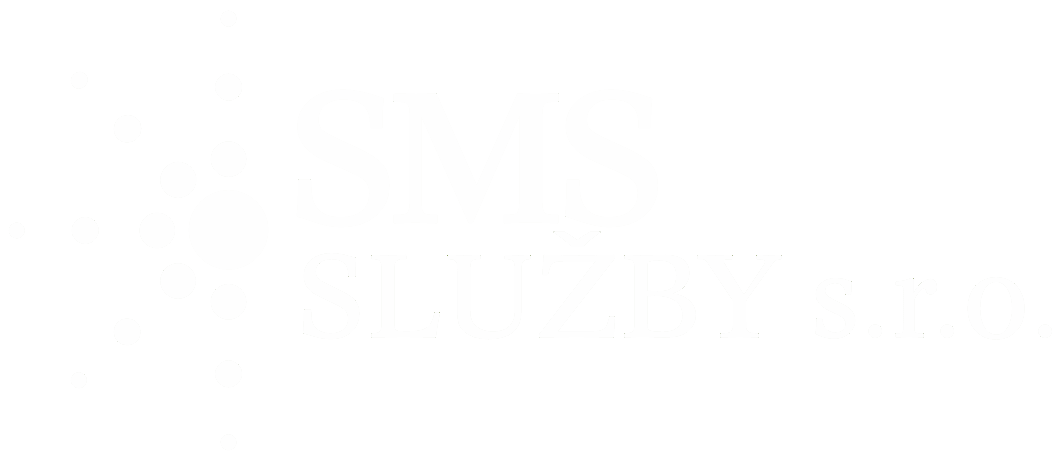 IROP – Základní školy
Identifikace výzvy: 	výzva č. 24 – opětovné vyhlášení do konce listopadu 
Výše dotace: 			80 % ze způsobilých výdajů 
Způsobilé výdaje: 
výstavba/rekonstrukce odborných učeben ve vazbě na klíčové kompetence 
výstavba/rekonstrukce odborných kabinetů, školních družin a klubů
pořízení základního vybavení učeben (nábytek, technologie, …)

Základní podmínky: 
soulad projektu s příslušným MAP 
vazba projektu na klíčové kompetence 
zajištění bezbariérovosti výstupů projektu vč. bezbariérové toalety
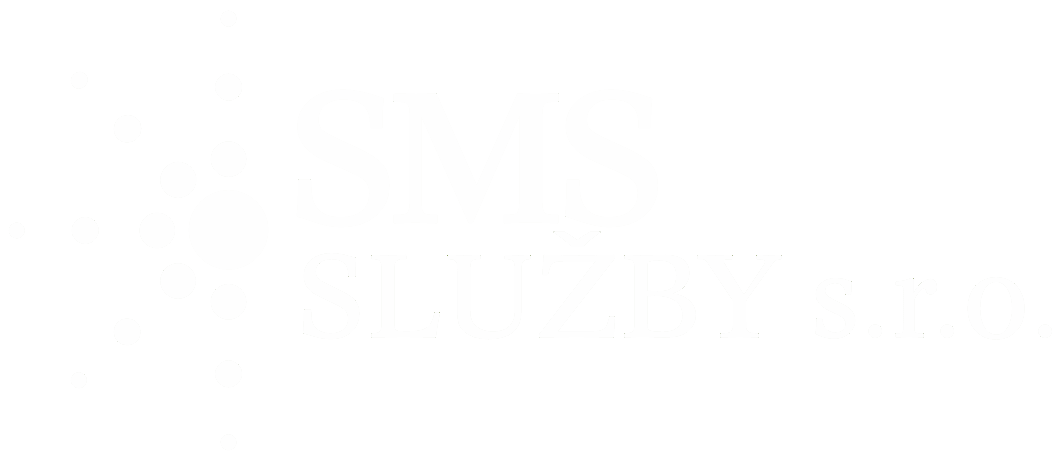 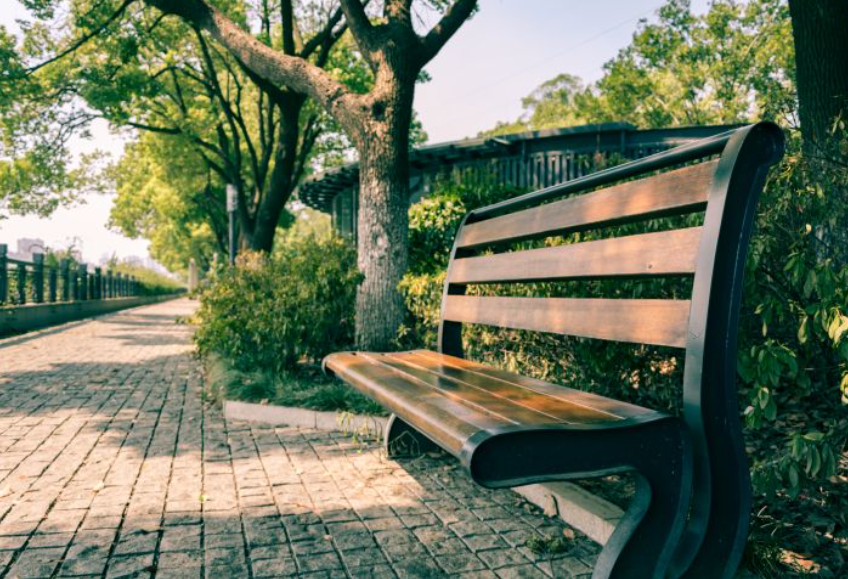 IROP – Veřejná prostranství
Plánovaná výzva: 	výzva č. 64 s příjmem od 20.12.2022
Výše dotace:  		80 - 90 % ze způsobilých výdajů 
Způsobilé výdaje: 
zelená složka – zeleň, vegetace, parky, pořízení a výsadba stromů, … 
modrá složka – propustné povrchy, akumulační nádrže, průlehy, …  
mobiliář – lavičky, přístřešky, … 
Základní podmínky: 
realizace ve veřejném prostranství (hřbitovy, náměstí, návsi, …) 
projednání s veřejností  
zpracování strategického územního dokumentu 
kladné stanovisko AOPK
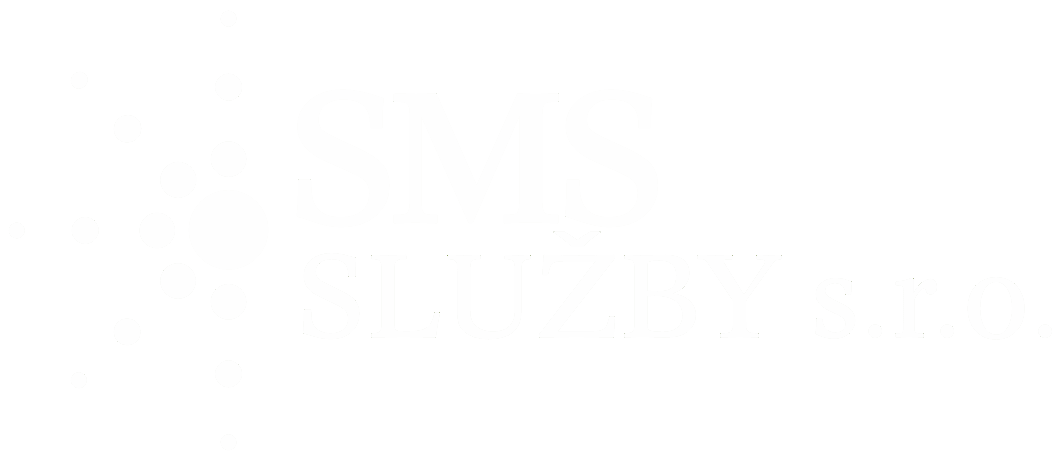 IROP – Kulturní památky
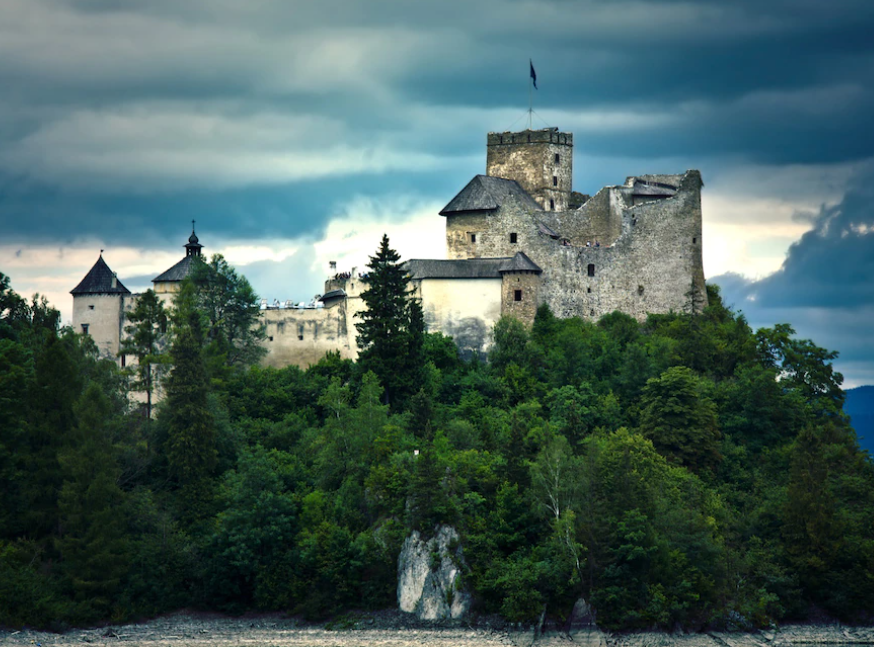 Plánovaná výzva: 	výzva č. 52 s vyhlášením Q1/2023
Výše dotace:  		80 - 90 % ze způsobilých výdajů 
Způsobilé výdaje: 
revitalizace památek 
rekonstrukce návštěvnických center při památkách 
parkoviště a parky u památek  
expozice, depozitáře 

Základní podmínky: 
zapsání památky v příslušném seznamu kulturních památek  
zpřístupnění památky veřejnosti
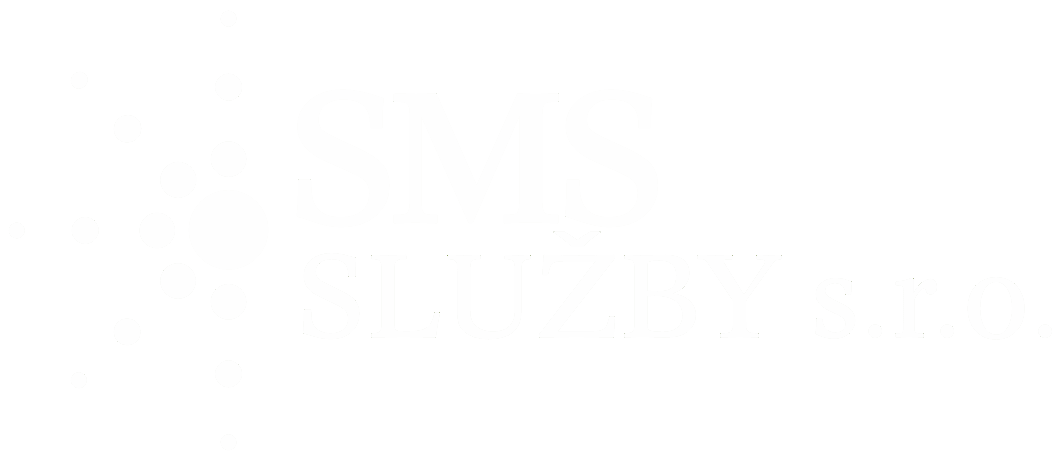 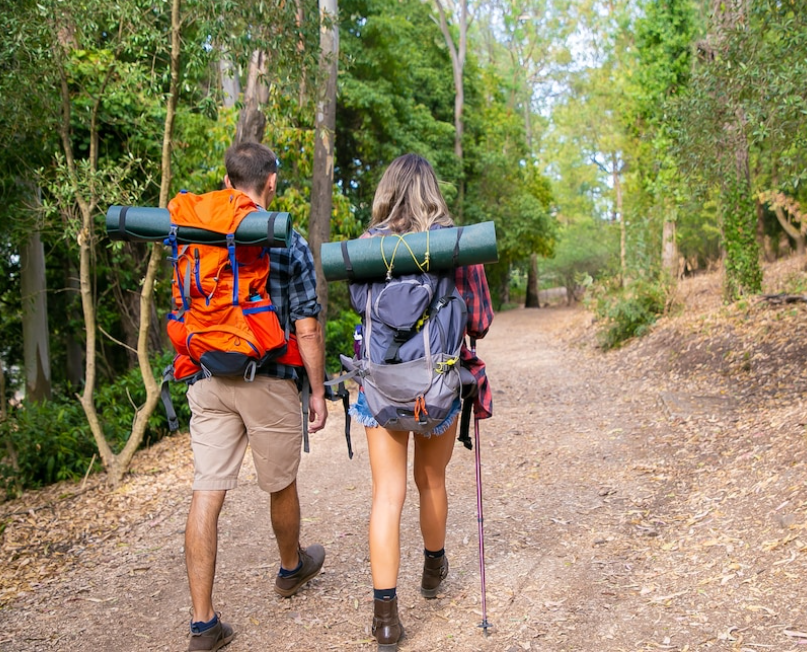 IROP – Cestovní ruch
Plánovaná výzva: 	výzva č. 82 s vyhlášením Q1/2023
Výše dotace:  		80 - 90 % ze způsobilých výdajů 
Způsobilé výdaje: 
budování a rekonstrukce turistických tras a naučných stezek  
budování a rekonstrukce turistických informačních center 
parkoviště u atraktivit cestovního ruchu 
budování a rekonstrukce doprovodné infrastruktury jako odpočívadla, sociální zařízení, …  

Základní podmínky: 
spolupráce s Klubem českých turistů při značení tras  
zanesení záměru ve strategickém dokumentu obce
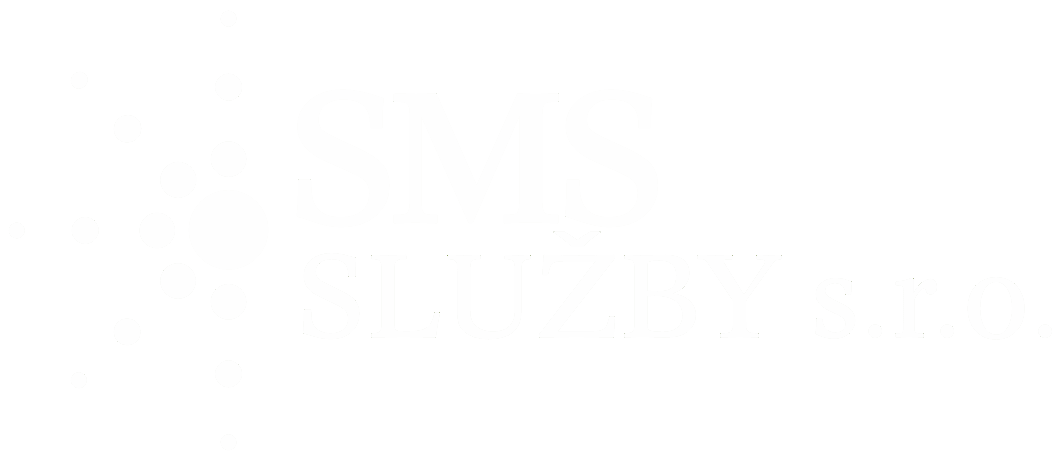 IROP – Další plánované výzvy
Sociální bydlení a sociální služby 
výzva č. 38 (ITI) – bydlení - vyhlášeno
výzva č. 49 (MAS) – služby 

Doprava 
výzva č. 53/66 (ITI) – chodníky/cyklo
výzva č. 60 (MAS)

Vzdělávání 
výzva č. 37 (ITI)
výzva č. 48 (MAS)
Veřejná prostranství 	
výzva č. 73 (MAS) 
výzva č. 77 (ITI)

Kulturní památky: 		
výzva č. 62 (ITI)
výzva č. 70 (MAS)

Cestovní ruch: 		
výzva č. 86 (MAS)
výzva č. 90 (ITI)
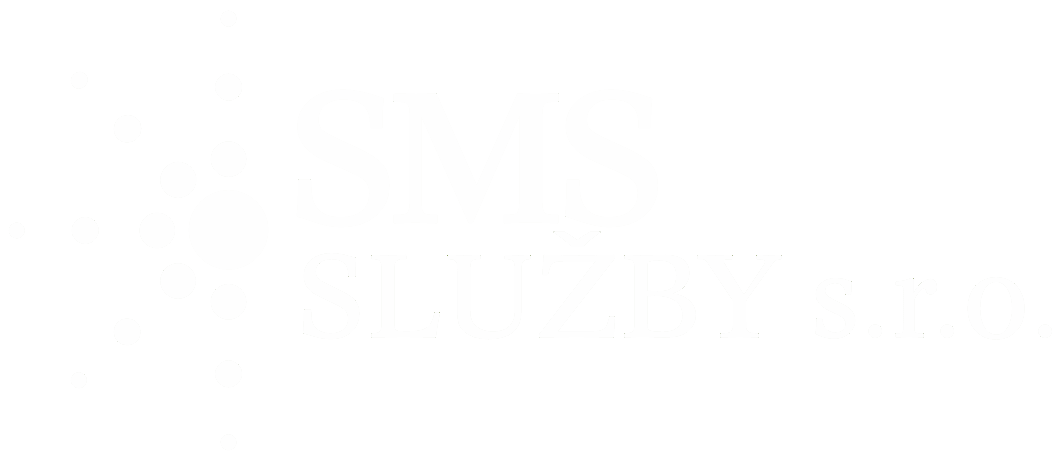 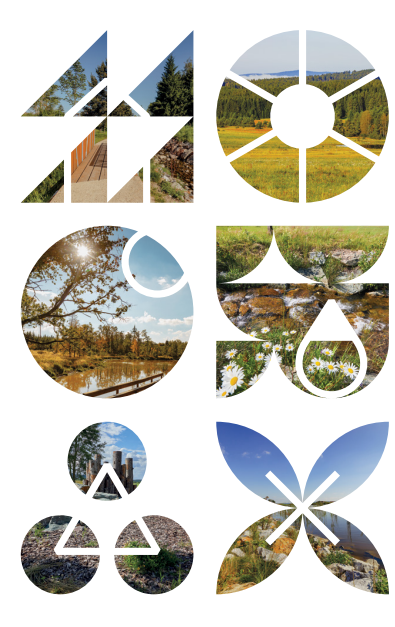 Operační program Životní prostředí 2021-2027
OPŽP – Energetické úspory (gastro)
Identifikace výzvy: 	výzva č. 8 s příjmem do 31.5.2023 - ke 4.11. naplněno 9 % alokace
Výše dotace: 			50 % ze způsobilých výdajů 
Způsobilé výdaje: 
snížení energetické náročnosti/zvýšení energetické účinnosti gastro provozů 
snížení energetické náročnosti/zvýšení energetické účinnosti provozu prádelen 
snížení energetické náročnosti/zvýšení energetické účinnosti u dalších zařízení
Základní podmínky: 
realizace pouze na veřejných budovách 
realizací musí dojít k min. úspoře 30 % primární energie z neobnovitelných zdrojů
pořizované spotřebiče musí splňovat nejvyšší dostupnou energetickou třídu
musí být zajištěno zavedení energetického managementu
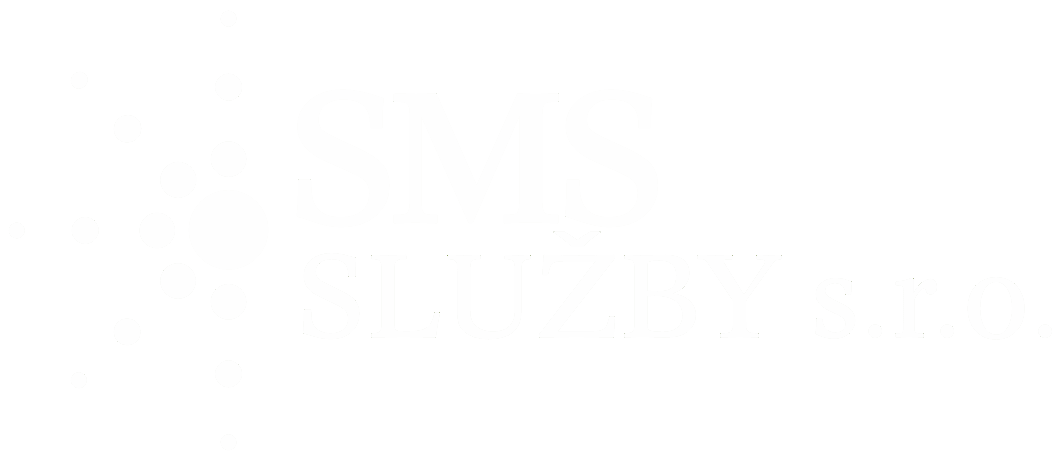 OPŽP – Obnovitelné zdroje energie
Identifikace výzvy: 	výzva č. 11 s příjmem do 31.5.2023 - ke 4.11. naplněny 4 % alokace
Výše dotace: 			prostřednictvím jednotkových nákladů dle zvolených opatření
Způsobilé výdaje: 
výměna zdroje vytápění využívajícího FP/EE za tepelné čerpadlo nebo kotel na biomasu
instalace solárně-termických a fotovoltaických systémů 
zajištění dodávek systémové energie do veřejné infrastruktury (VHI, kompostárny) 

Základní podmínky: 
pro obce s více než 3000 obyvateli 
realizací musí dojít k min. úspoře 30 % primární energie z neobnovitelných zdrojů
pouze výrobny s případným jedním předávacím místem do přenosové / distribuční soustavy
pouze výrobny umístěné na střešní konstrukci nebo na obvodové zdi budovy
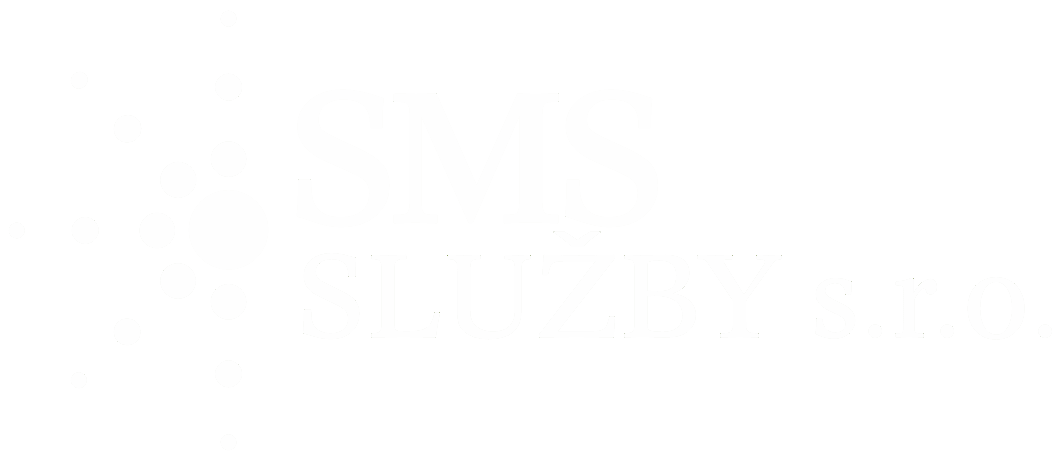 OPŽP – Nakládání se srážkovými vodami
Identifikace výzvy: 	výzva č. 19 s příjmem do 31.10.2023 - ke 4.11. naplněno 6 % alokace
Výše dotace: 			85–100 % způsobilých výdajů dle zvolených opatření (30 % budování PP) 
Způsobilé výdaje: 
zakládání povodňových parků
obnova/ výstavba ochranných nádrží (suchých či retenčních nádrží, poldrů)
propustné povrchy – budování nebo výměna 
systémy modrozelené infrastruktury  

Základní podmínky: 
projekt obsahuje předčištění srážkových vod a bezpečnostní přeliv
v případě vsaku projekt obsahuje geologické posouzení 
projekt je realizován v zástavbě nekomerčního charakteru 
součinitel odtoku každého z nových propustných povrchů musí být do 0,5 včetně
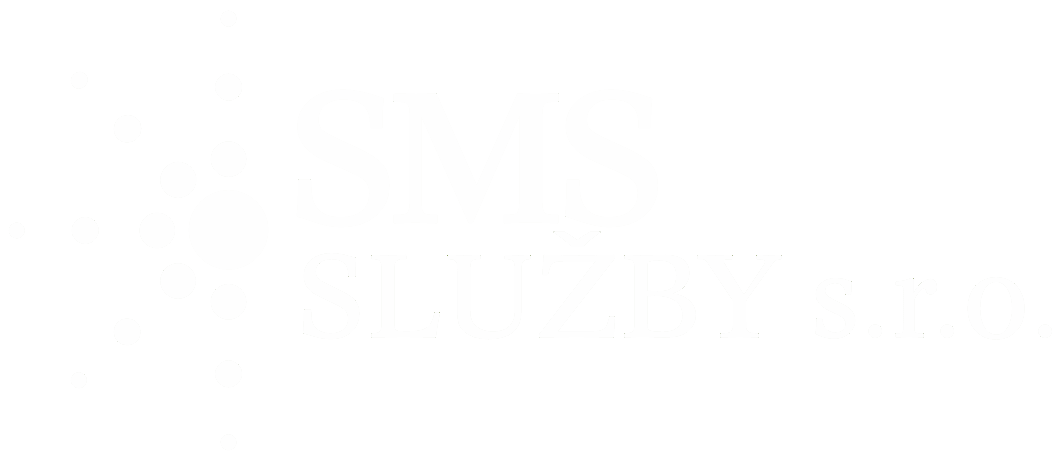 OPŽP – Kanalizace a ČOV
Identifikace výzvy: 	výzva č. 2 s příjmem do 28.2.2023 - ke 4.11. naplněno 46 % alokace
Výše dotace: 			70 % způsobilých výdajů
Způsobilé výdaje: 
výstavba ČOV za účelem čištění odpadních vod od stávajících obyvatel 
dobudování nebo výstavba oddílné kanalizace ke stávající zástavbě 
demolice a následná úprava veřejné komunikace provedená v nezbytném rozsahu 
vynucené přeložky inženýrských sítí v nezbytném rozsahu

Základní podmínky: 
nelze podpořit zasíťování nezastavených pozemků 
nelze podpořit rekonstrukci či náhradu stávající kanalizace 
požadavek na plnou projektovou přípravu – podepsaná smlouva o dílo
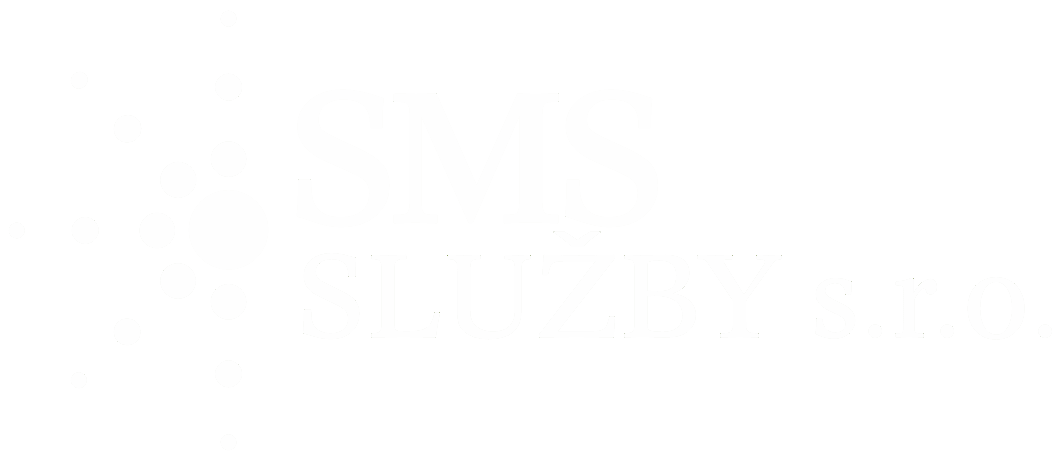 OPŽP – Odpady
Identifikace výzvy: 	výzva č. 4 s příjmem do 31.12.2023 - ke 4.11. naplněno 178 % alokace
Výše dotace: 			50-85 % způsobilých výdajů dle zvolených opatření 
Způsobilé výdaje: 
výstavba a modernizace sběrných dvorů 
systémy pro separaci/oddělený sběr a svoz – sběrné nádoby 
doplňkově též: domácí kompostéry, znovupoužitelné nádobí, štěpkovač

Základní podmínky: 
součástí projektu je analýza potenciálu produkce odpadů 
minimální způsobilé výdaje 500 000 Kč bez DPH
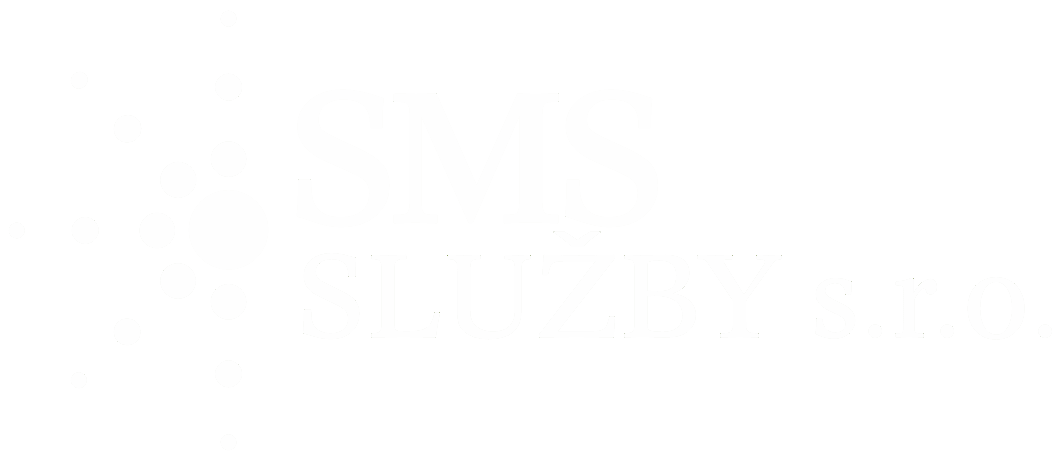 OPŽP – Rybníky a tůně
Identifikace výzvy: 	plánované výzvy AOPK s vyhlášením Q1/2023 
Výše dotace: 			60 - 100 % ze způsobilých výdajů dle zvolených opatření
Způsobilé výdaje: 
vytváření a obnova tůní (mokřadů)
vytváření a obnova malých vodních nádrží (MVN) nesloužících k chovu ryb
revitalizace a renaturace vodních toků a niv
Základní podmínky: 
pro projekty s celkovými náklady do 5 000 000 Kč 
projekt výstavby/ obnovy MVN nemá za cíl pouze hydrologické funkce (např. retenční)
výstavba MVN je realizována na pozemcích ekologicky výrazně degradovaných
projekt omezuje kácení dřevin a použití prvků neblízkých přírodě
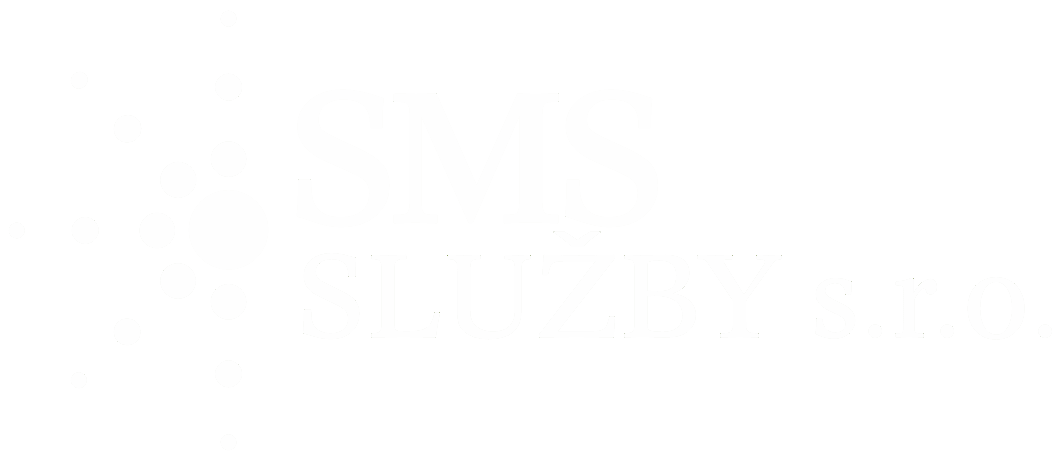 OPŽP – Sídelní zeleň
Identifikace výzvy: 	plánované výzvy AOPK s vyhlášením Q1/2023 
Výše dotace: 			85 % ze způsobilých výdajů
Způsobilé výdaje: 
zakládání a obnova ploch a prvků veřejné zeleně (parků, zahrad, sadů, uličních stromořadí, alejí, lesoparků, remízů, průlehů, ...) 
zlepšení jejich funkčního stavu včetně dokončovací a rozvojové péče

Základní podmínky: 
pro projekty s celkovými náklady do 5 000 000 Kč 
v rámci realizace budou vysazovány stanovištně vhodné dřeviny
nedochází k negativnímu ovlivnění stávajících ponechaných dřevin
důvody kácení dřevin budou podloženy dendrologickým průzkumem
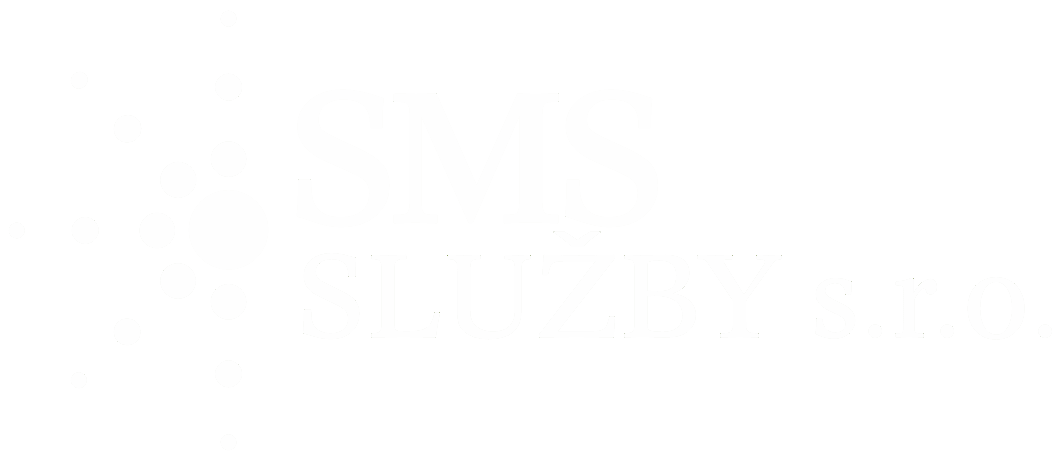 OPŽP – Komplexní úpravy veřejných budov
Výše dotace: 			prostřednictvím jednotkových nákladů dle zvolených opatření
Způsobilé výdaje: 
stavební úpravy vedoucí ke zlepšení tepelně technických vlastností budovy - zateplení
systémy využívající odpadní teplo 
systémy nuceného větrání s rekuperací odpadního tepla 
rekonstrukce otopné soustavy 
vnitřní osvětlení, vnější stínící prvky, akustika, rozvody šedé vody v budovách 

Základní podmínky: 
budova musí po realizaci plnit závazné parametry energetické náročnosti budov 
realizací musí dojít k min. úspoře 30 % primární energie z neobnovitelných zdrojů 
po realizaci nesmí být pro vytápění /přípravu vody využívána tuhá fosilní paliva
realizace pouze na veřejných budovách
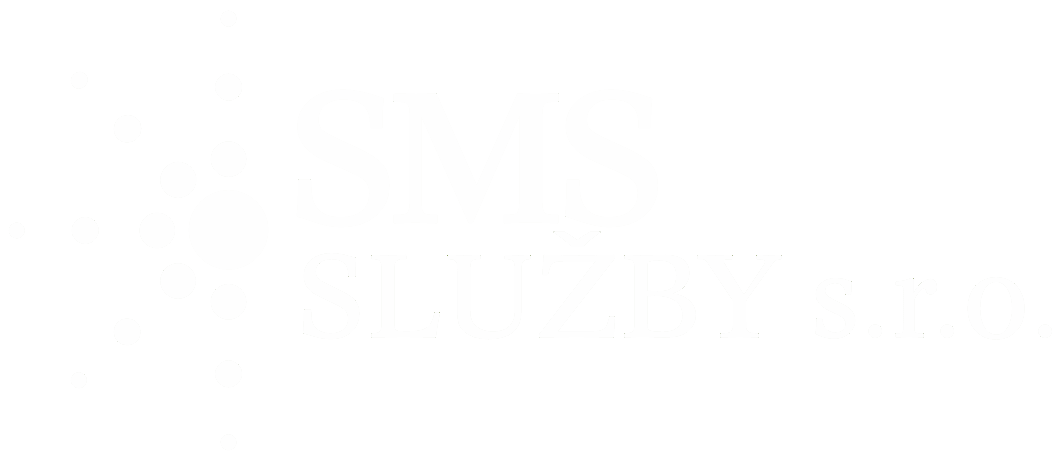 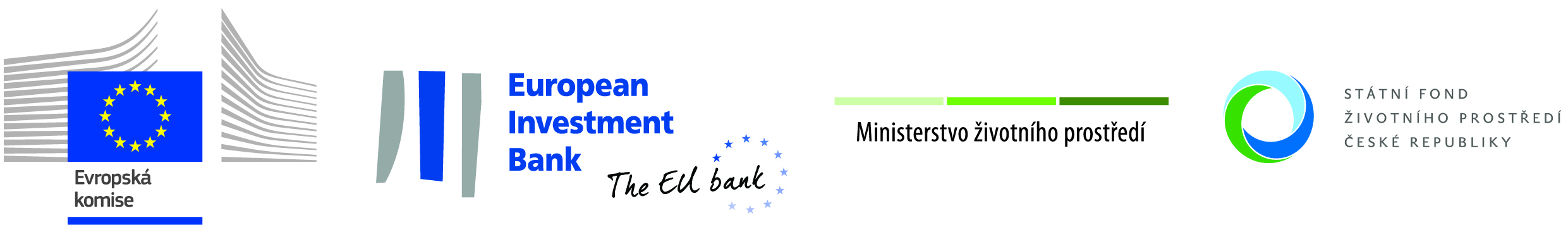 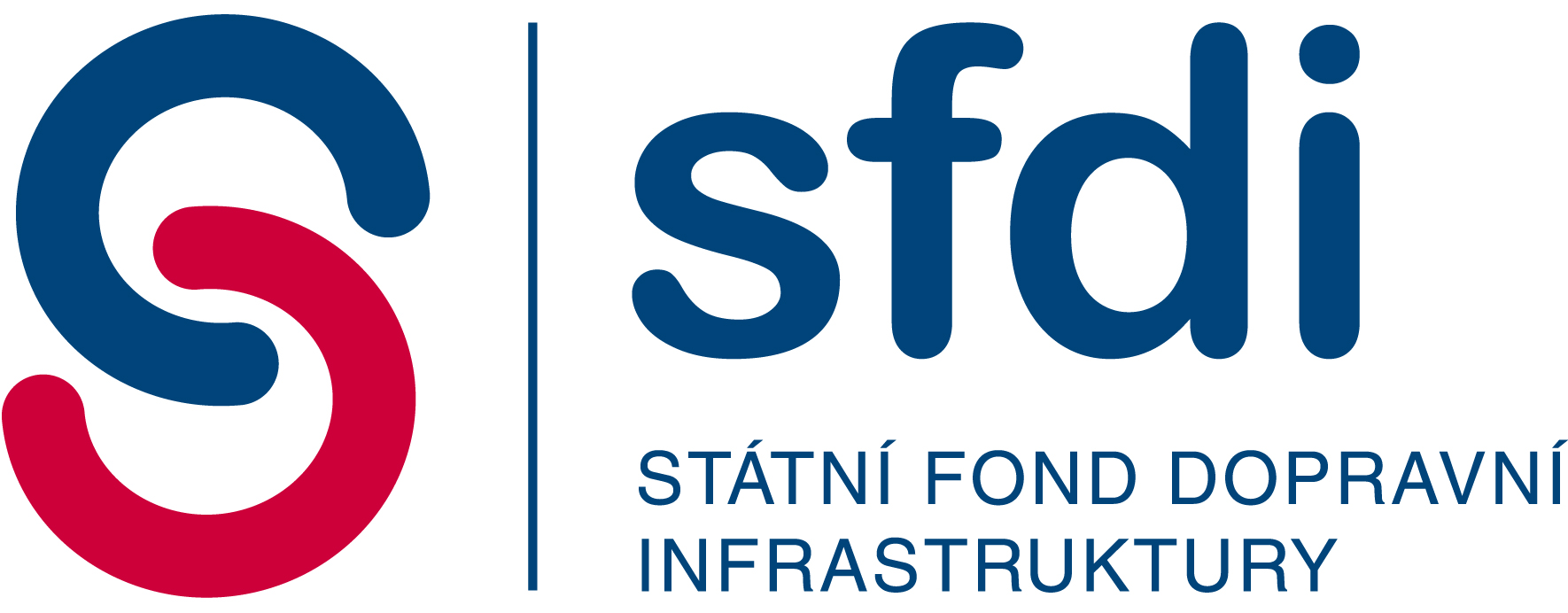 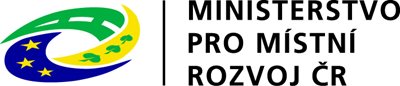 SFŽP – RES+
Identifikace výzvy: 	výzva č. 3/2022 s příjmem do 15.3.2023
Výše dotace: 			až 75 % ze způsobilých výdajů 
Způsobilé výdaje: 
instalace nových fotovoltaických elektráren s instalovaným výkonem do 1 MWp
systémy bateriové akumulace vyrobené elektřiny 
vynucené investice do rekonstrukcí střech a elektroinstalace v budovách 
zavedení energetického managementu 

Základní podmínky: 
pro obce s méně než 3000 obyvateli 
lze instalovat na obecních budovách vč. přístřešků na automobily nebo skladování 
v dotčených objektech musí být spotřebováno alespoň 80 % vyrobené elektřiny
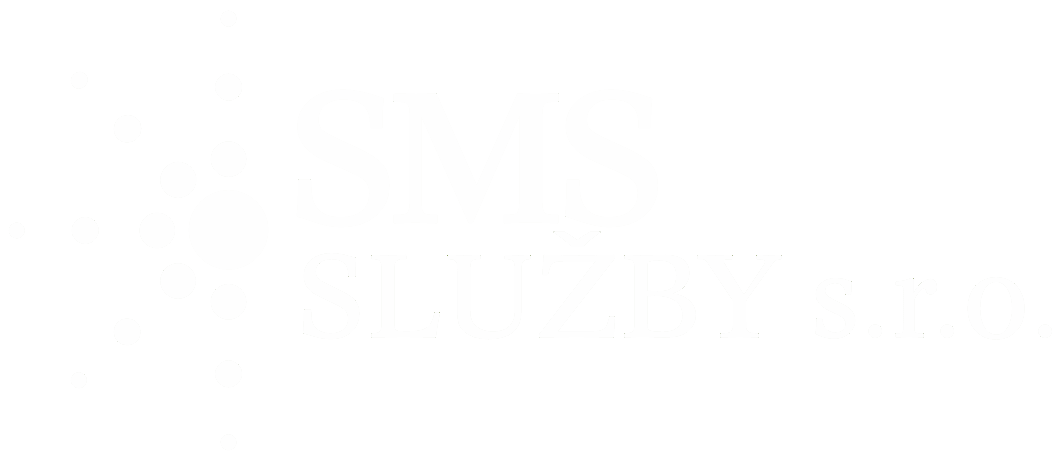 SFDI – chodníky, cyklostezky
Identifikace výzvy: 	plánované výzvy s vyhlášením Q2/2023 
Výše dotace: 			až 85 % ze způsobilých výdajů 
Způsobilé výdaje: 
výstavba, rekonstrukce a úpravy chodníků 
výstavba, rekonstrukce nebo bezbariérové úpravy nástupišť podél autobusových zastávek
výstavba, rekonstrukce nebo úprava vlastních autobusových zálivů 
výstavba nebo oprava cyklistické stezky nebo zřizování jízdních pruhů pro cyklisty

Základní podmínky: 
realizace u silnic I., II., III. třídy nebo místních komunikací v NRPM
bodovací kritéria – intenzita vozidel/chodců/cyklistů, délka nové trasy, nehodovost, napojení na občanskou vybavenost, audit bezpečnosti*, ekonomická náročnost
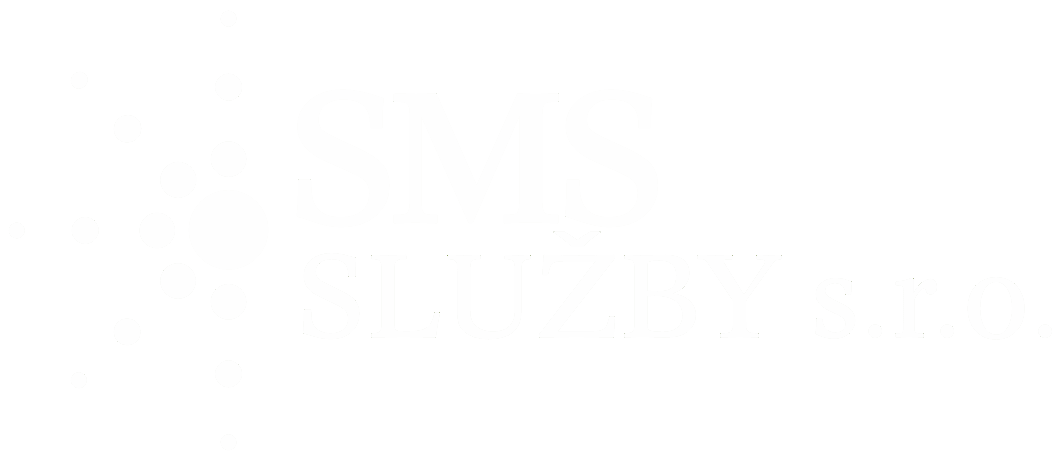 MMR – Podpora rozvoje regionů 2023
Identifikace výzvy: 	plánované výzvy s vyhlášením 12/2022 – 01/2023 
Výše dotace: 			50 - 80 % ze způsobilých výdajů 
Oblasti podpory: 
podpora obnovy místních komunikací 
rekonstrukce a přestavba veřejných budov 
sdílené vybavení komunální technikou

Základní změny: 
upravená hodnotící kritéria:
rozsah a stupeň poškození komunikace dle AGIS
připravenost projektu (stavební povolení) 
zanesení projektového záměru do Informačního systému projektových záměrů
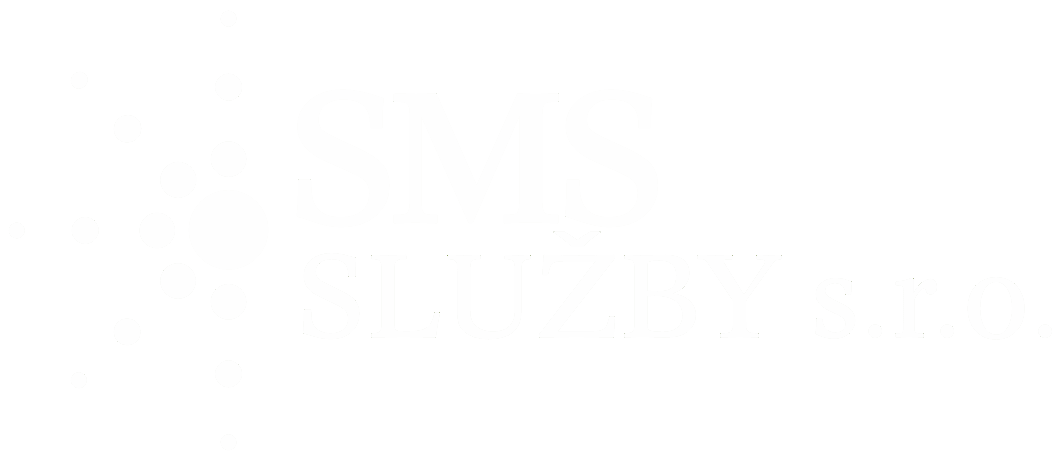 Kontaktujte nás...
Dotační poradna: 
dotace@smscr.cz

Dotační servis:
Ing. Tereza Urbánková – tereza.urbankova@sms-sluzby.cz, 770 600 685 

Webové stránky: 
www.sms-sluzby.cz
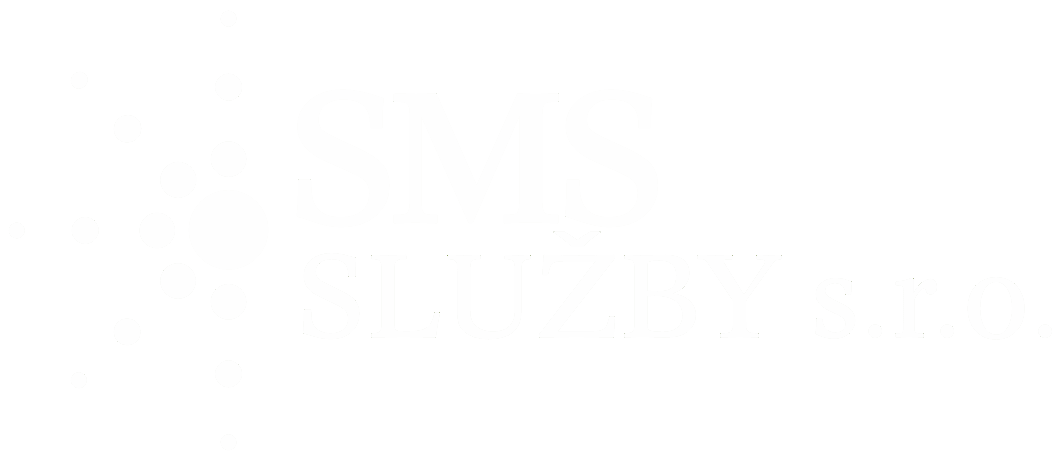